Hypotalamo-hypofyzární systém – komentovaná prezentace
Mgr. Romana Klášterecká, Ph.D.
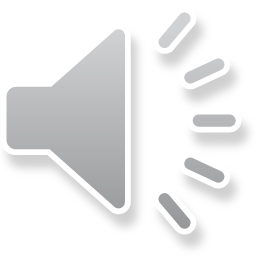 SOUSTAVA ŽLÁZ S VNITŘNÍ SEKRECÍ
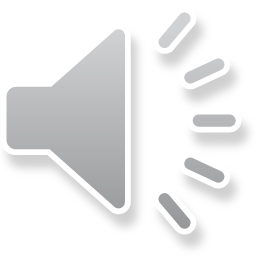 DĚLENÍ HORMONŮ
Podle chemické struktury
Podle způsobu účinku
Podle rozpustnosti
Podle převažujícího účinku
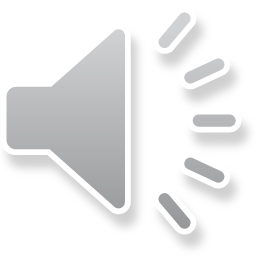 Mechanismus ÚČINKU HORMONŮ
NA MEMBRÁNĚ
UVNITŘ BUŇKY
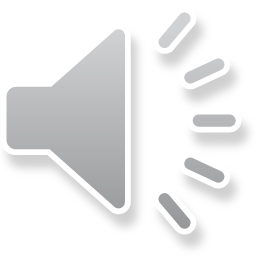 REGULACE VÝDEJE HORMONŮ
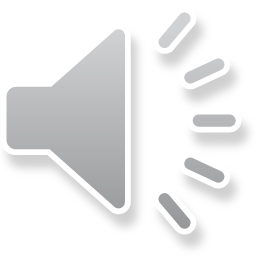 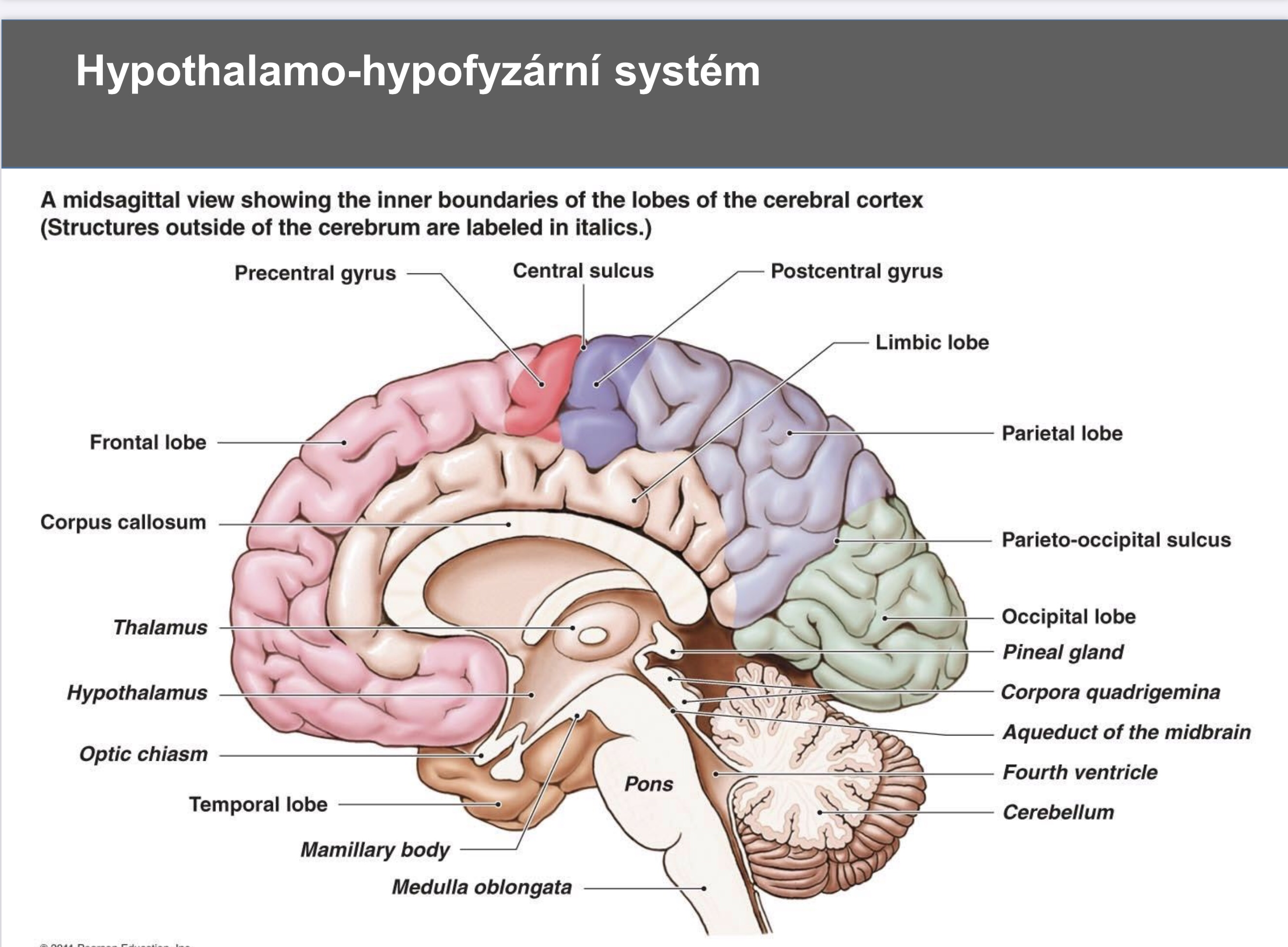 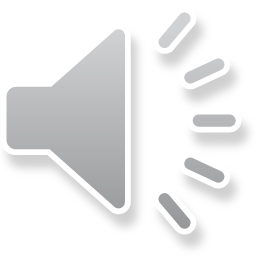 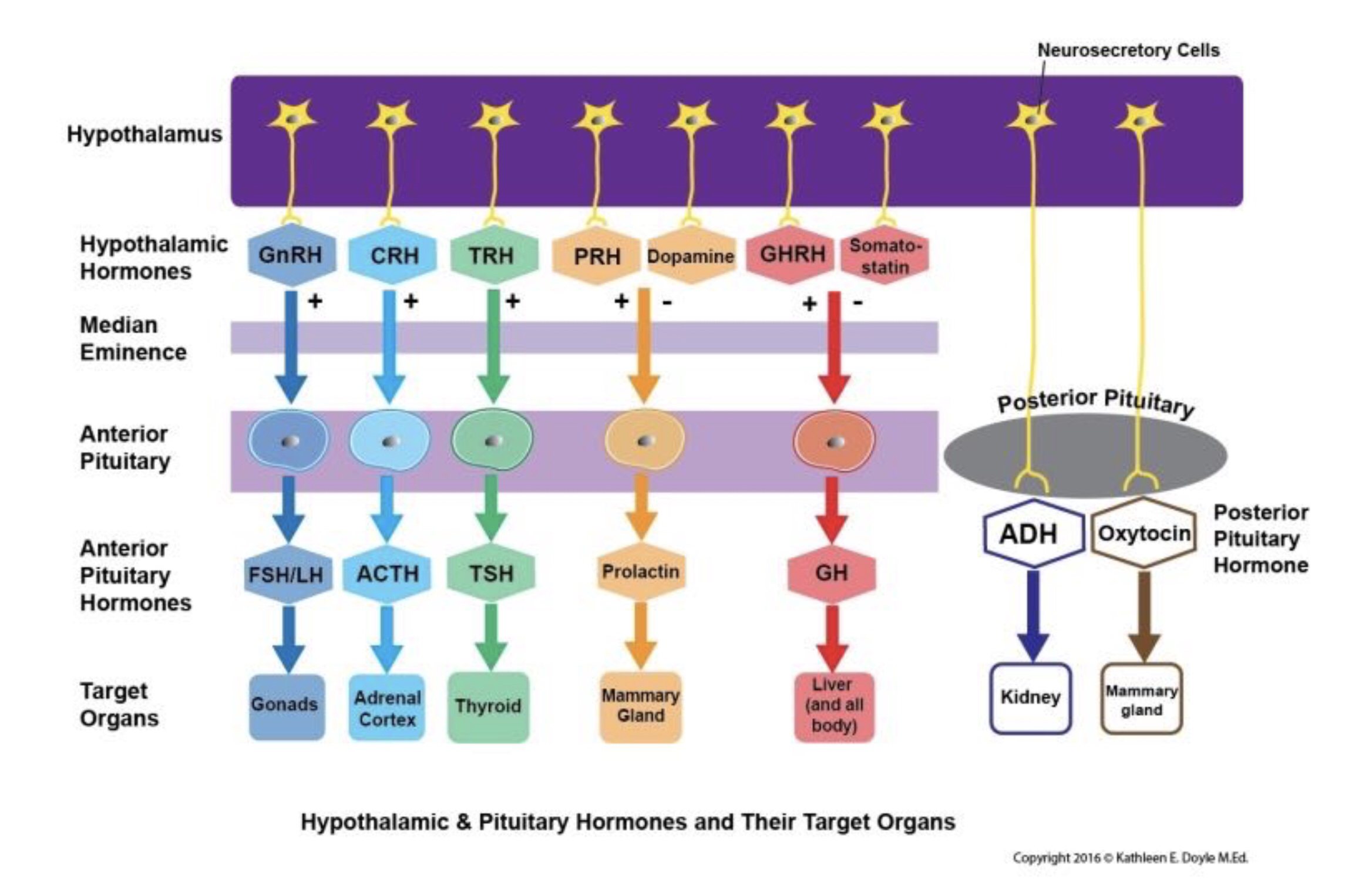 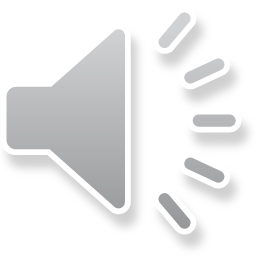 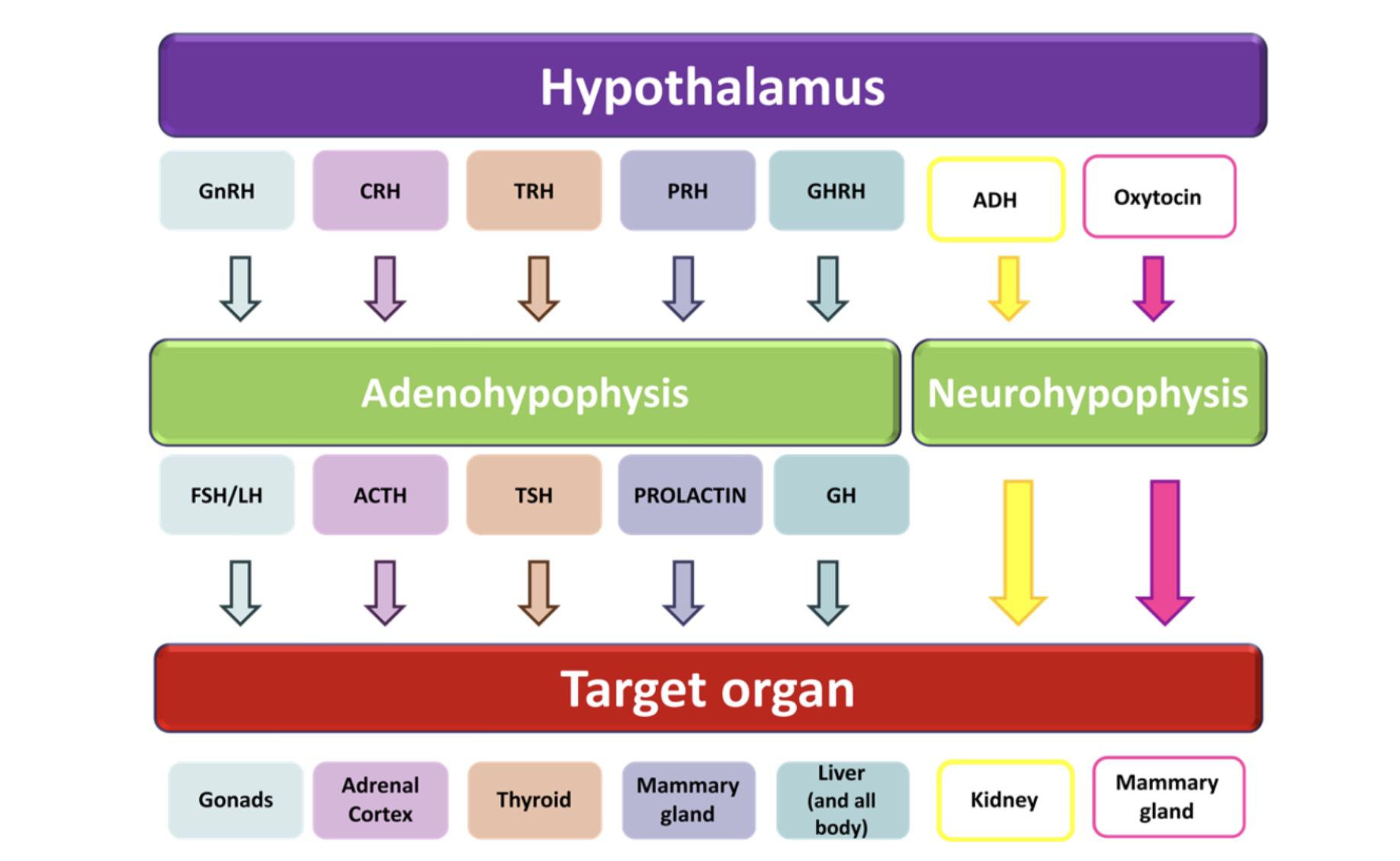 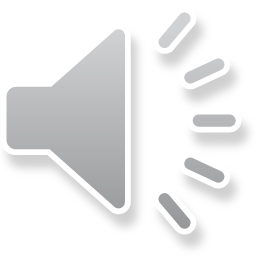 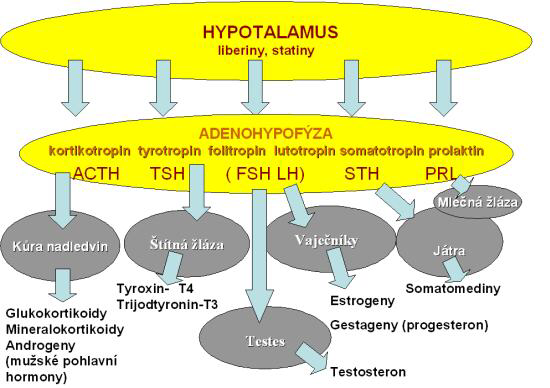 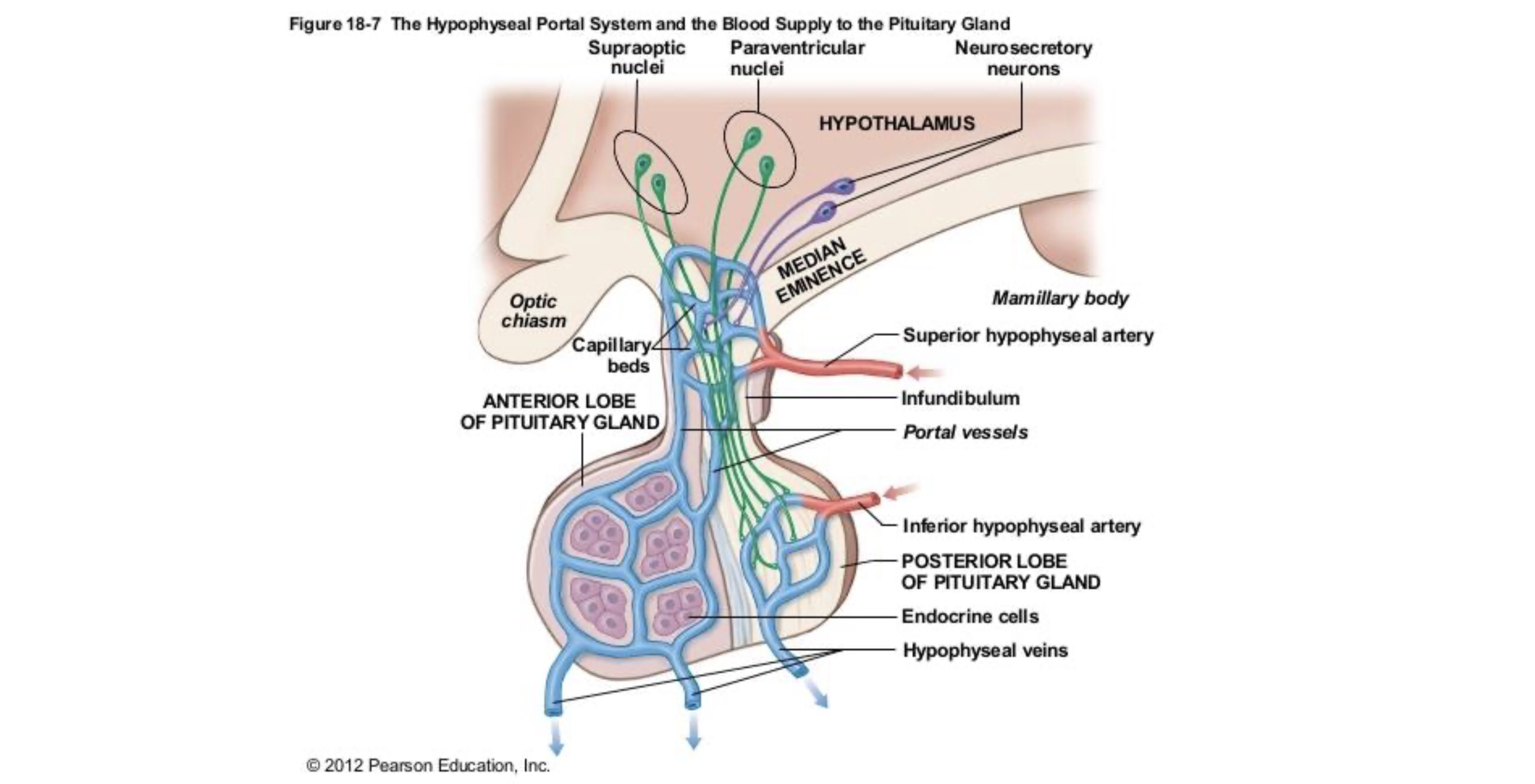 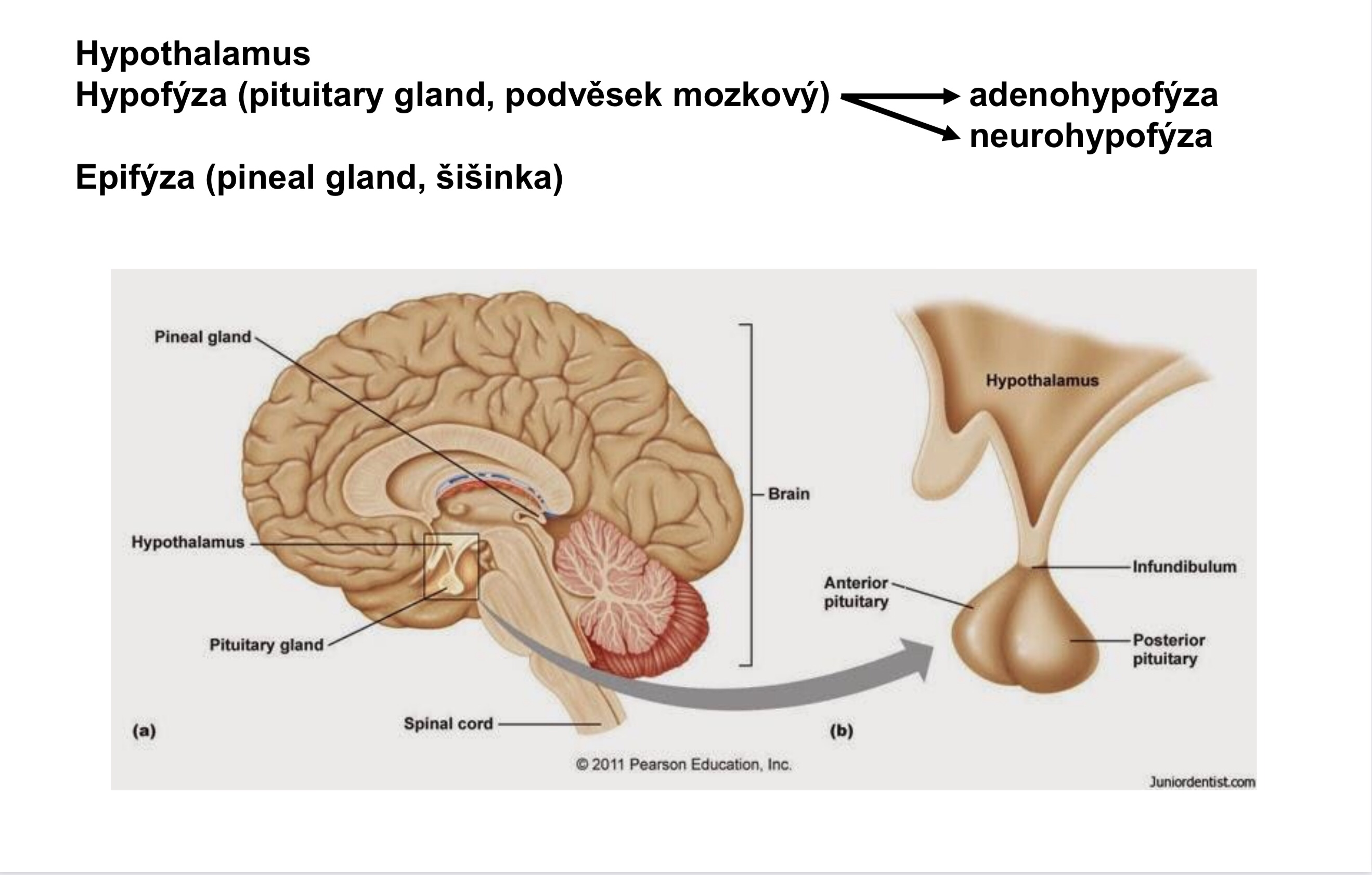 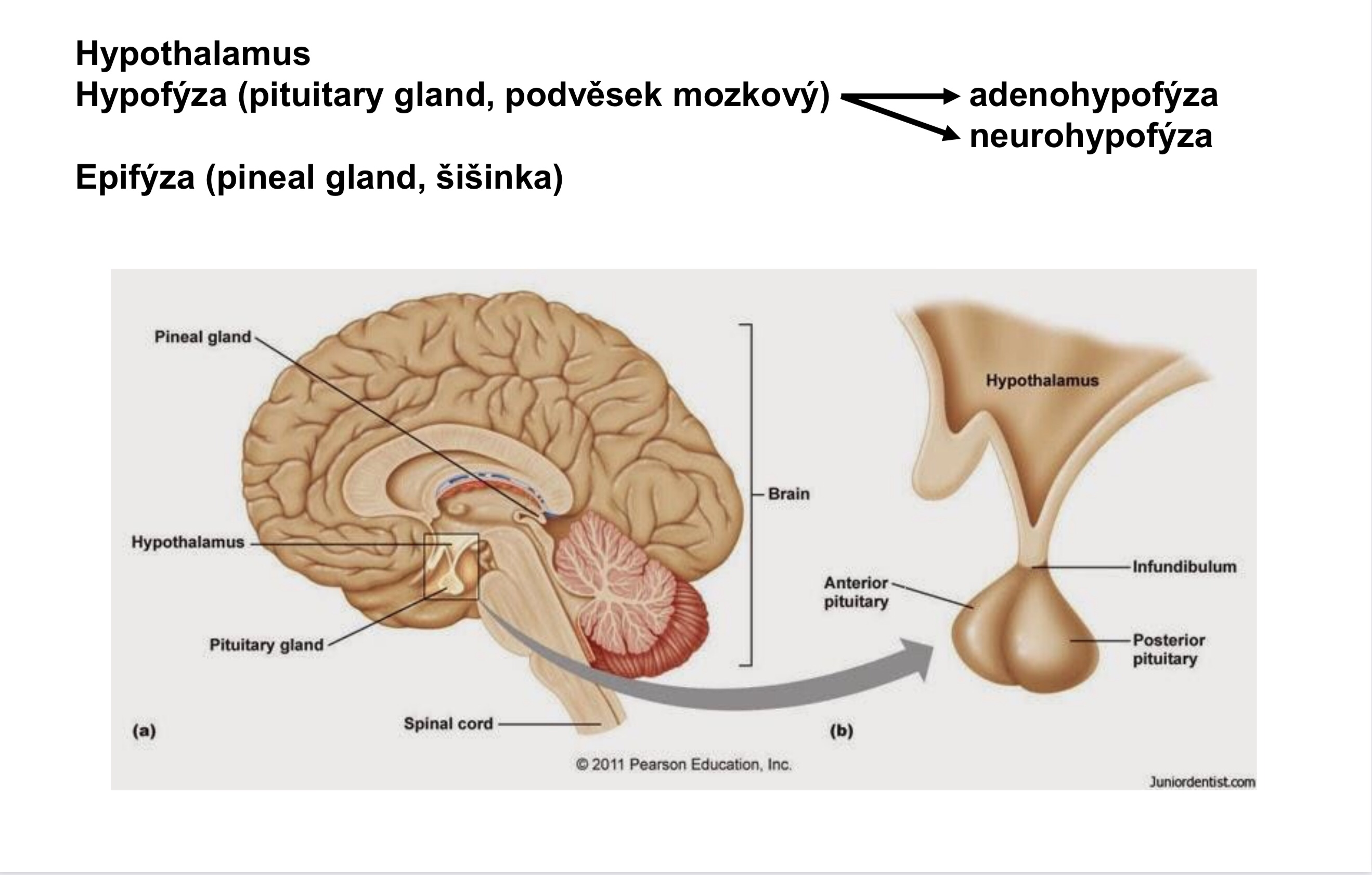 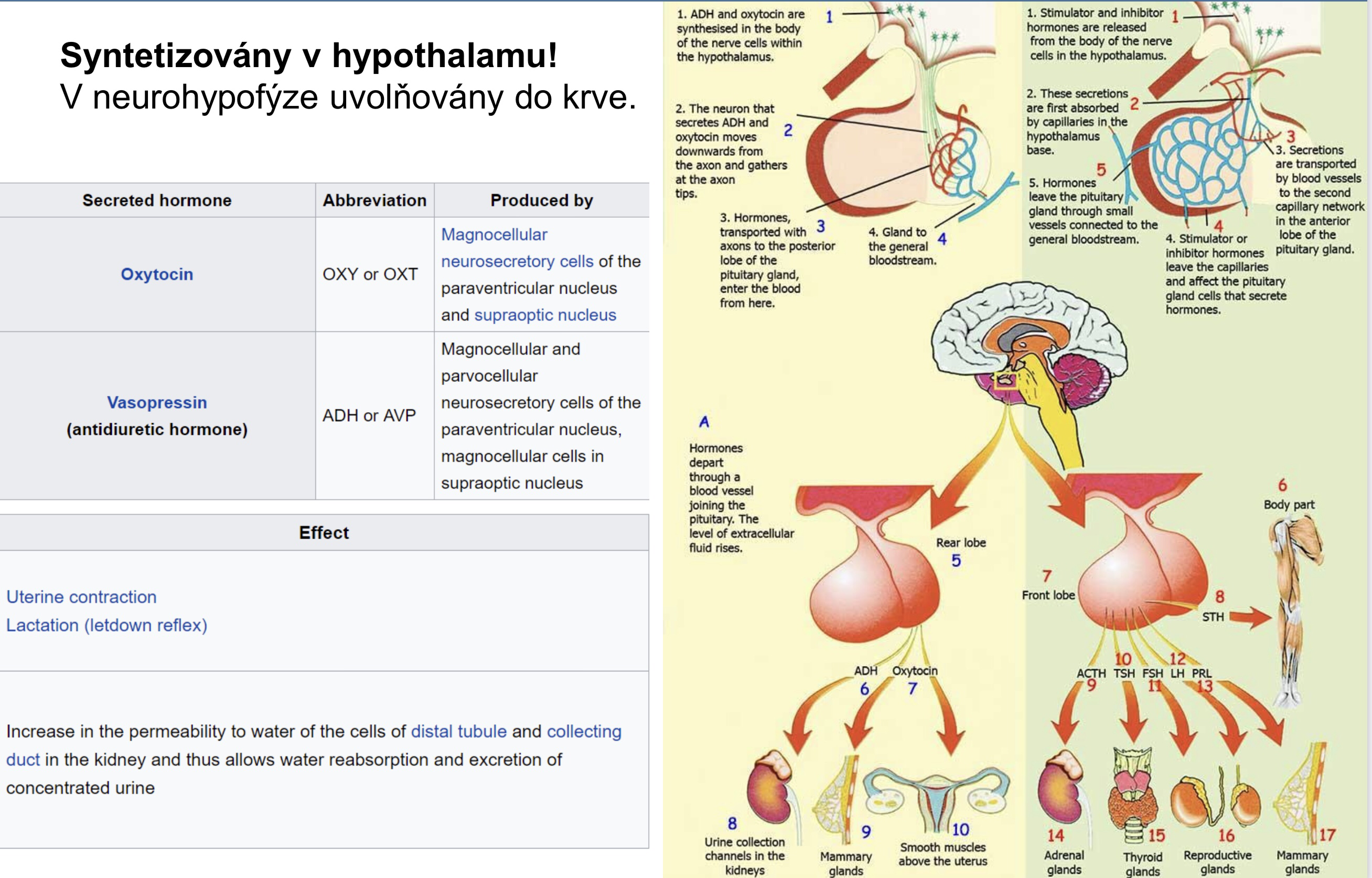 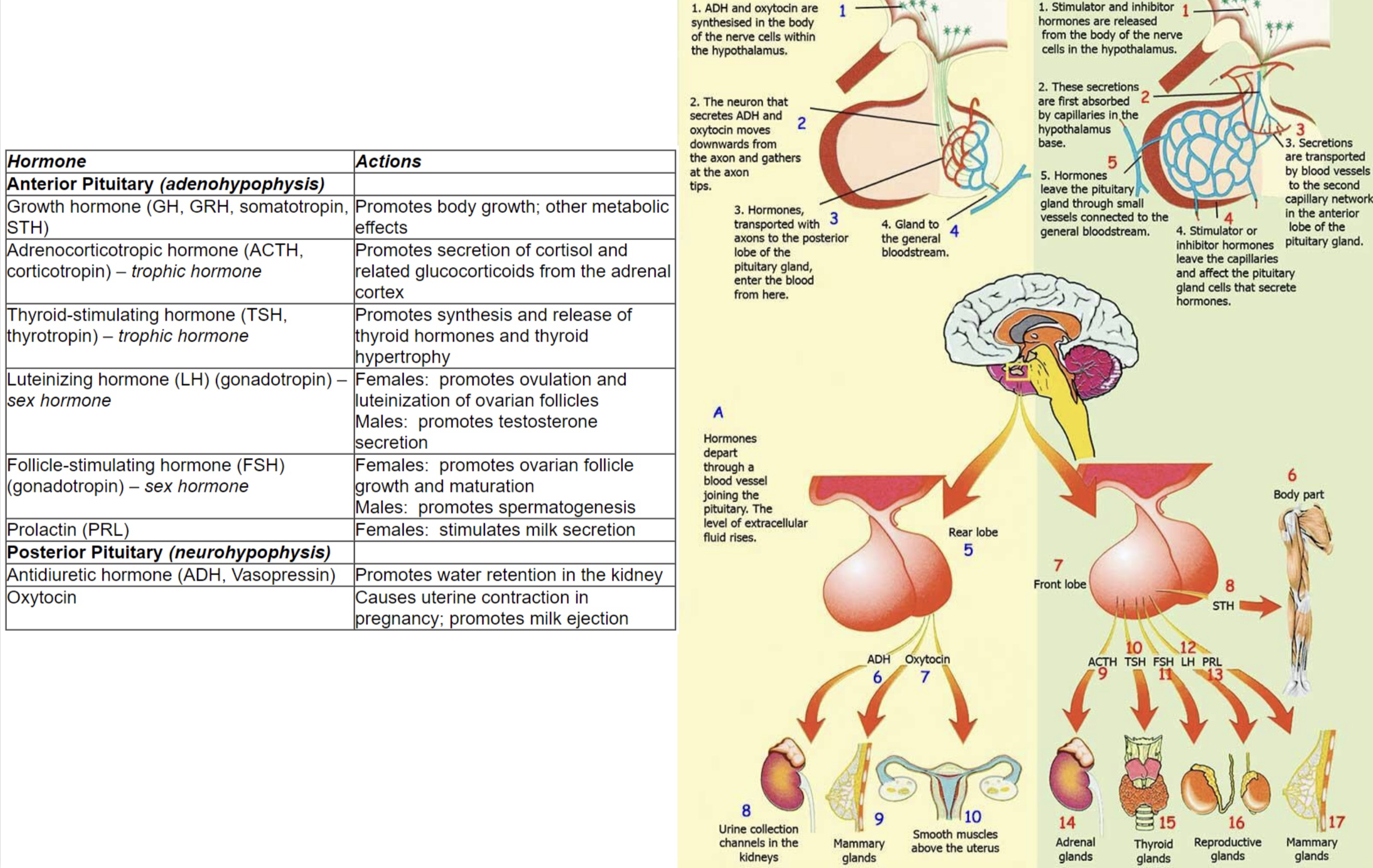 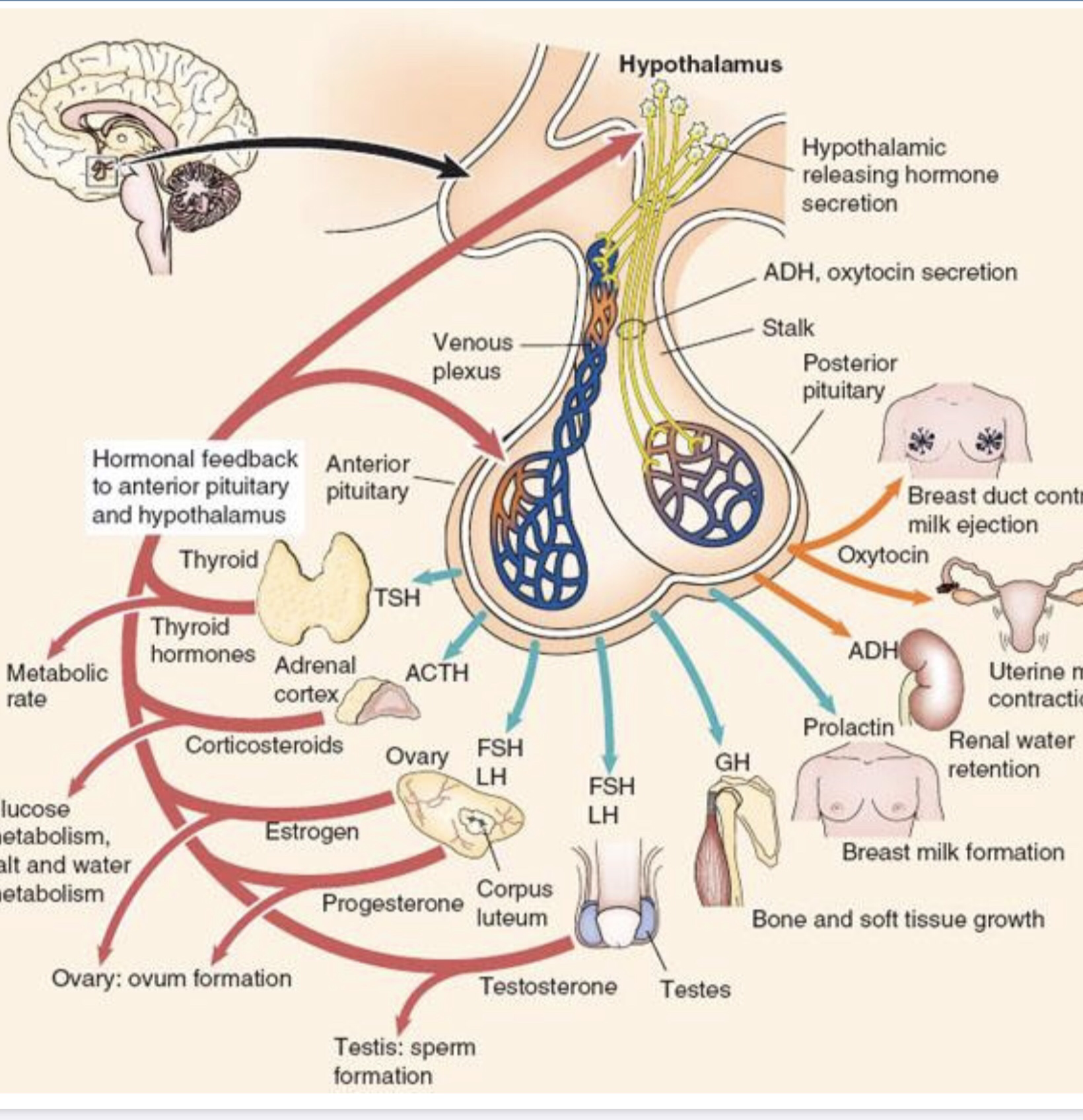 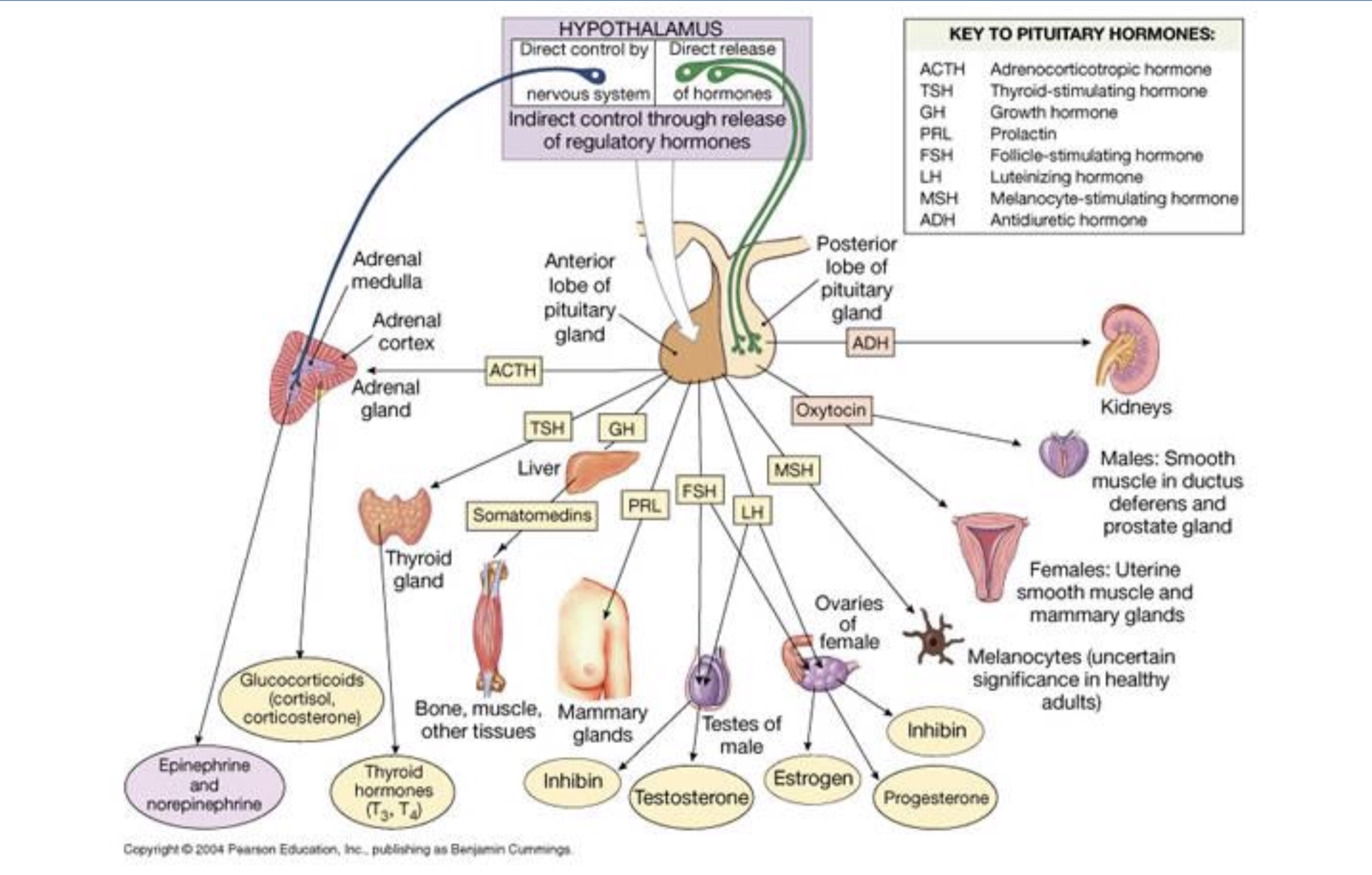 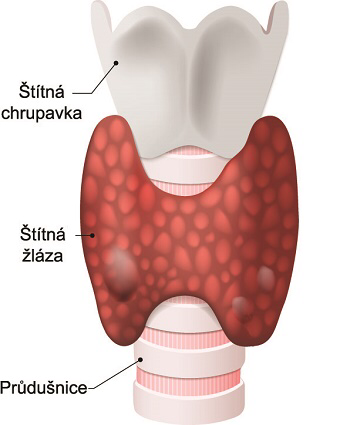 Štítná žláza
PŘÍŠTÍTNÁ TĚLÍSKA
SLINIVKA BŘIŠNÍ
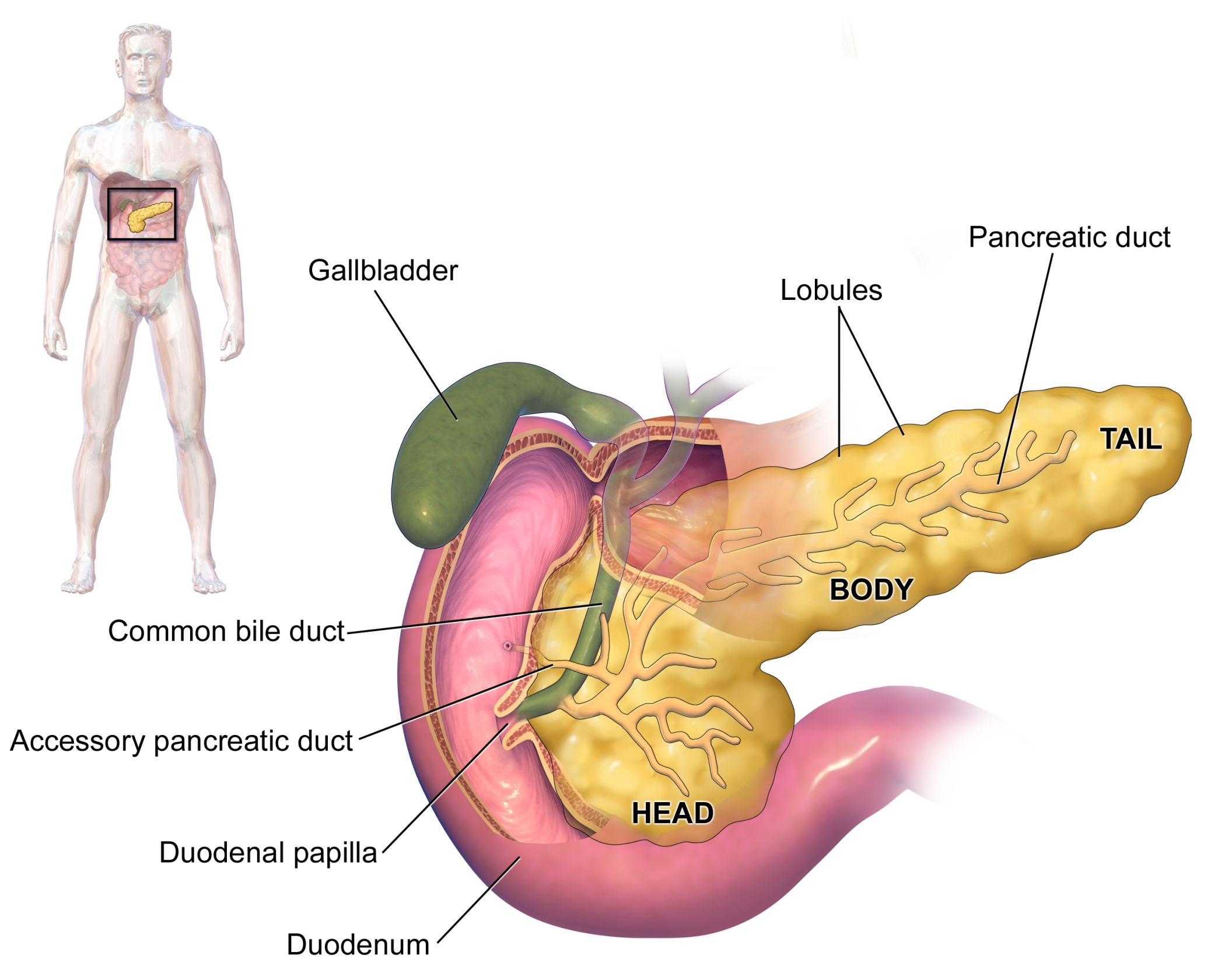 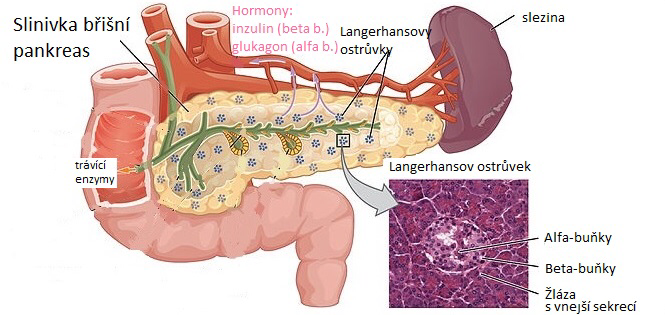 KŮRA NADLEDVIN
Kůra nadledvin
KŮRA A DŘEŇ NADLEDVin
STRES
STRES
Stres management